1
Planning Assistance to states and floodplain management services programs
Beverly A. HayesProgram Manager10 October 2018
File Name
2
I. Planning Assistance to States Program (PAS)

II. Floodplain Management Services Program (FPMS)

	a. Technical Services and Special Studies

	b. Interagency Nonstructural Flood Risk Management

III. Questions and Discussion
[Speaker Notes: 13.6% of the Investigations budget
	equivalent of 9 GI studies
Increasing funding indicates Congressional and Administrative support

Bottom driven
	At the request of the customer
Fleet and agile]
2 Engineer Commands
9 Divisions   
43 Districts/1 Battalion   
ERDC/Eng Spt Center
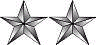 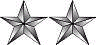 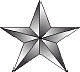 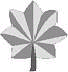 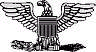 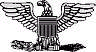 USACE Civil Works Boundaries
www.usace.army.mil
Europe
North Atlantic
Division
Seattle
Great Lakes & 
Ohio River
Division
Walla
Walla
New
England
Northwestern
Division
Portland
St. Paul
Buffalo
Detroit
New York
Rock
Island
Philadelphia
Chicago
Pittsburgh
Baltimore
Omaha
Cincinnati
249th Eng Bn
Sacramento
Transatlantic Div/Middle
East District
South Pacific
Division
San
Francisco
Hunting-
      ton
St.
Louis
Kansas City
Norfolk
Louisville
Nashville
Wilmington
Little 
Rock
Tulsa
Los 
Angeles
Memphis
Southwestern
 Division
Charleston
Atlanta
Albuquerque
Vicks-
burg
Savannah
Mobile
Alaska
Jacksonville
Dallas
Honolulu
South Atlantic Division
Ft. Worth
New Orleans
Far East
Pacific Ocean Division
Mississippi
Valley Division
Japan
Galveston
Afghanistan
[Speaker Notes: USACE primer

Continental Congress established in 1775 as part of Continental Army charged with national defense

Military and civil missions

The Civil Works water resource development activities:
Flood risk management, 
Navigation,
Hydropower
Water storage
Recreation, and 
Infrastructure and environmental stewardship
Emergency response.]
4
Planning assistance to states (PAS)
Purpose – Make USACE expertise available for efforts pertaining to planning for water and related resources

Authority – Section 22, WRDA 1974, as amended

Who can participate
A state; 
Group of states; 
Non-federal public bodies; 
Federally-recognized Indian Tribes; 
Specified territories;
Not for profits   

Types of Efforts 
Comprehensive Water Resources Planning
Planning for the development, utilization, and conservation of the water and related resources of drainage basins, watersheds, or ecosystems, including plans to comprehensively address water resources challenges such as the state water plan.
Typical water resources problems and opportunities included in comprehensive state water resource planning efforts include: flood risk management, water supply, water conservation, environmental restoration, water quality, hydropower, erosion, navigation, fish and wildlife, cultural resources, and environmental resources.
Technical Assistance
Technical work related to management of state water resources in support of a water resources management plan, related land resources development plan or other water resources management related planning documents.
Coastal assessments for natural and nature-based infrastructure, stream and wetland assessments, sewer and stormwater infrastructure inventories and databases, coast-shed and watershed planning, flood risk assessments, GIS mapping, water supply demands, etc.
[Speaker Notes: “State” means the several States of the United States, Indian tribes, the Commonwealth of Puerto Rico, Guam, American Samoa, the Virgin Islands, the Commonwealth of the Northern Marianas, and the Trust Territory of the Pacific Islands]
5
Planning assistance to states (PAS)
Funding
50% federal/50% non-federal cost shared
May include in-kind services for Comprehensive Planning
Must be cash for technical assistance
Non-federal voluntary contributions in excess of cost-share
Cost share Waiver for tribes and territories
Up to $455,000
Amounts over $455,000 subject to 50%/50% cost share
Indian tribes, Puerto Rico, Virgin Islands, Guam, American Samoa, Northern Mariana Islands
Caveats
Approval at the Division level
Annual program limit of $5M per state, tribe or territory
No site specific structural designs
No construction specifications
Implementation is the responsibility of the non-federal public body

How to Get Started?
Contact the PAS Program Manager (http://www.usace.army.mil/Locations.aspx)
Federal and non-federal partners sign a Letter of Agreement  (http://www.usace.army.mil/Missions/Civil-Works/Project-Partnership-Agreements/templates_pas/)
[Speaker Notes: WIK for technical until recently]
PAS – Wyoming Valley Sanitary Authority Stormwater Management Program, PA
6
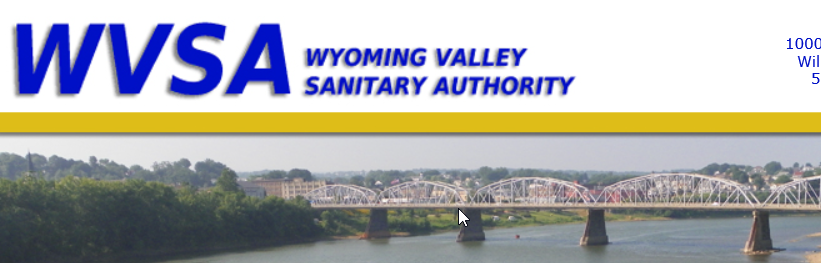 Partner: Wyoming Valley Sanitary Authority (WVSA), PA

WVSA, located in Wilkes-Barre, PA, requested technical assistance to support their initiative to begin coordination and administration of a regional stormwater management program. USACE will:

Perform stormwater best management practice condition assessments 
Confirm conductivity of the stormwater outfalls and infrastructure (inlets, manholes, channels, and pipes)
Assess conveyance and physical conditions, including notation of deficiencies 
Store data in a GIS database

Total project cost to date: $480K
Federal funding to date: $240K
Non-Federal funding to date: $240K
PAS –Comprehensive Hazardous Flood and stormwater mapping for blair county, PA
7
Partner: Susquehanna River Basin Commission 

Blair County, PA, requested assistance from USACE and the Susquehanna River Basin Commission (SRBC) to:

Conduct a flood analysis 
Revise the associated floodplain mapping for two study areas, Frankstown Branch-Juniata River and Duncansville Borough
Provide information to accurately depict areas with the greatest flood risk

Total project costs: $232K
Federal funding to date: $116K
Non-Federal funding to date: $116K work in-kind
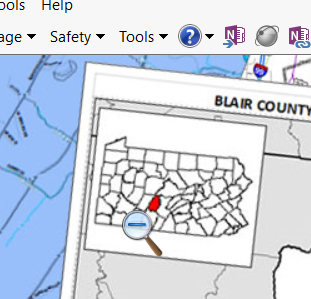 PAS – Stream Restoration at Little bull run at Prince Williams county, VA
8
Partner: Prince William County, VA

Prince William County, VA, requested assistance to develop a sustainable plan to eliminate/reduce erosion within Little Bull Run, which drains approximately 186 square miles. USACE will:

Conduct field investigations
Complete surveys 
Prepare a technical report describing the methodology used and the results of the study, including conceptual restoration plans
  
The planning-level report will estimate the potential water quality improvements and recommendation for future modeling.

Total project costs: $60K
Federal funding to date: $30K
Non-Federal funding to date: $30K
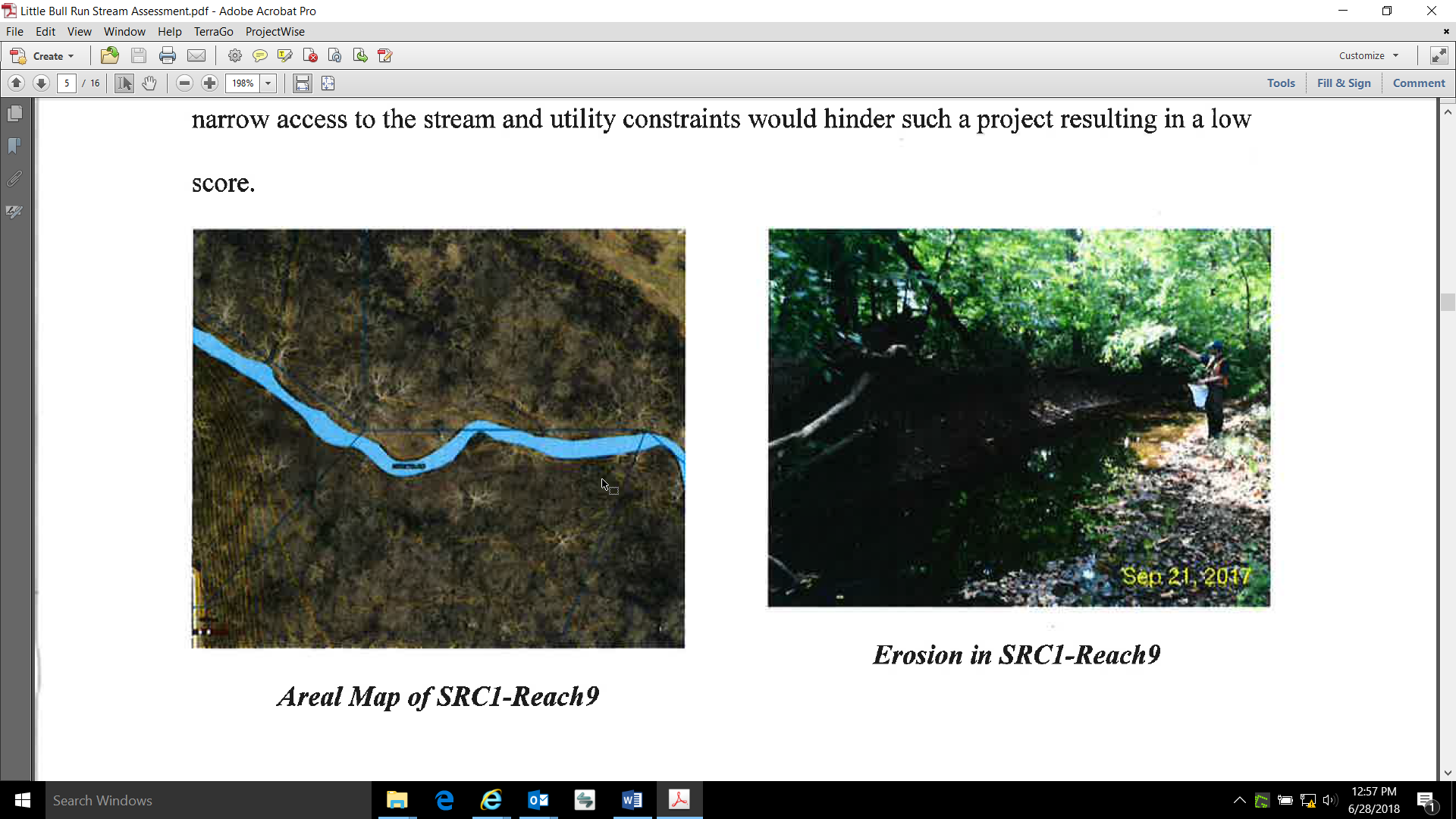 9
Flood plain management services (FPMS)
Objective - Foster understanding of flood risks and flood risk management, and promote prudent use and management of floodplains.

Authority – Section 206 of the Flood Control Act of 1960

Who can participate – Non-federal interests, Federal agencies and private sector entities 

Types of Efforts

General Technical Services
Communicate readily available information and assist with floodplain and flood risk issues

Special Studies
Assistance and guidance on all aspects of floodplain management planning, including off-floodplain uses that may affect the floodplain
Flood inundation tools and mapping, risk communication, flood risk assessments, mitigation planning, post-flood documentation, emergency table top exercises, flood preparedness, nonstructural floodplain management support, evacuation planning, etc.
10
Flood plain management services (FPMS)
Funding/Cost-Sharing
Without charge to state, regional and local governments, subject to program funding limits
Available to Federal agencies and private sector entities on a cost recovery basis
Can utilize voluntary contributions to expand the scope of services
Agreement required

Caveats
Implementation is the responsibility of the non-federal interest
Excludes detailed and extensive planning, design and economic analysis, and mapping
Subject to requests of the non-federal interest


How to Get Started?
Contact the USACE District or Division FPMS Program Manager
11
FPMS - Ellicott City, MarylandNon-Structural Flood Proofing
Partner: Ellicott City, MD

After significant flooding in Ellicott City, MD, in July 2016 and from Tropical Storm Lee in 2011, USACE partnered with Howard County, MD, to explore non-structural flood proofing solutions.  The assessment included:

Data collection and building surveys
Flood proofing assessment
Preliminary economic analysis
Nonstructural flood proofing measures recommendations and concept sheets with artistic renderings and historic preservation considerations
Public outreach and public meetings

Total project costs: $154K
Federal funding: $4K
Non-Federal funding: $150K
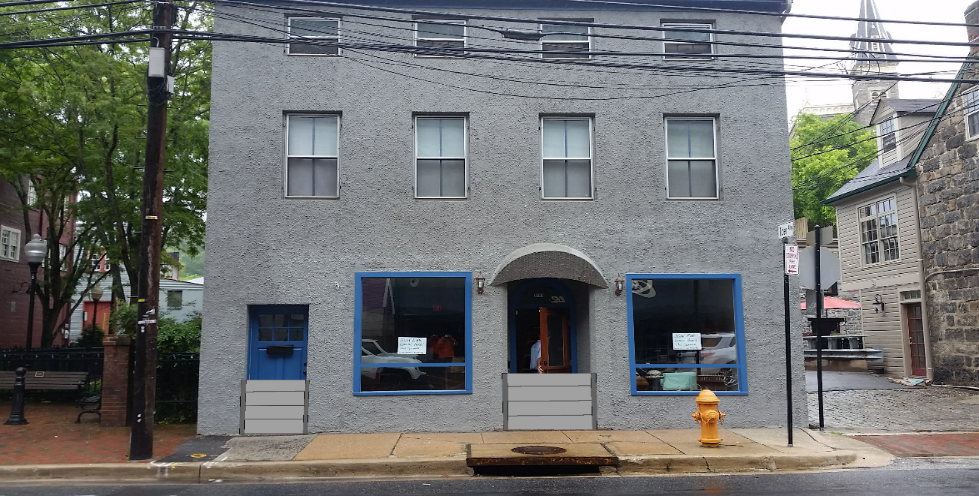 Structural Window
Stoplog Panels
Bollards Behind Porch
Flood Door
12
FPMS – Tyrone borough, paflood risk assessment
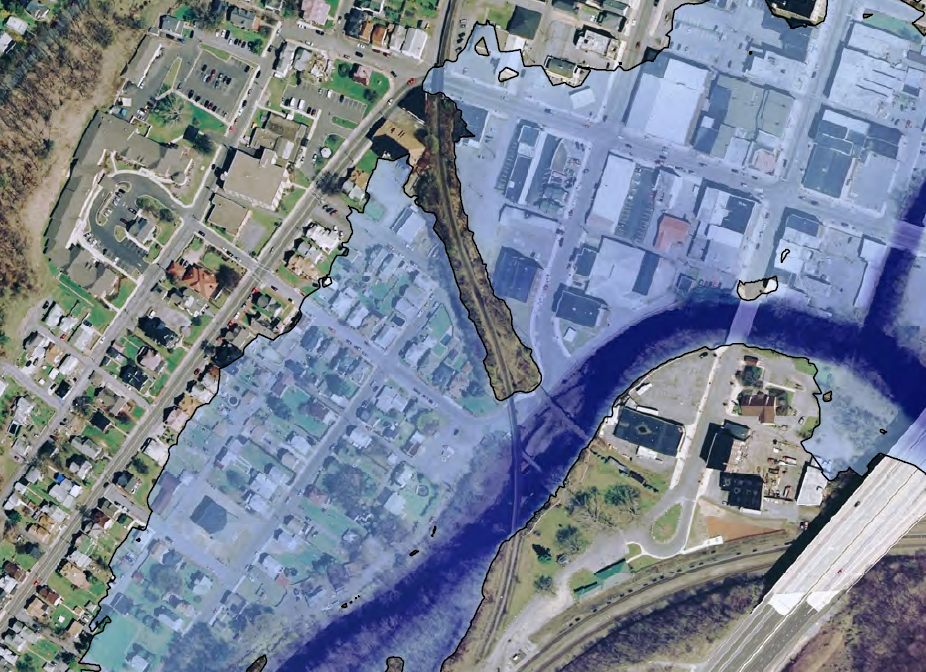 Partner: Borough of Tyrone, Pennsylvania

The Borough of Tyrone, Blair County, PA, has a lengthy history of severe flooding from the Little Juniata River and Bald Eagle Creek as well as stormwater related flooding that has caused property and roadway damages. To assist the Borough in flood risk management and decision making, USACE:

Completed hydraulic and hydrologic, and stormwater modeling 
Developed conceptual alternatives to address riverine and stormwater flooding  In addition, Conducted building surveys 
Developed a database for the building information

Total project costs: $200K
Federal funding: $150K
Non-Federal funding: $50K
Stoplog Panels
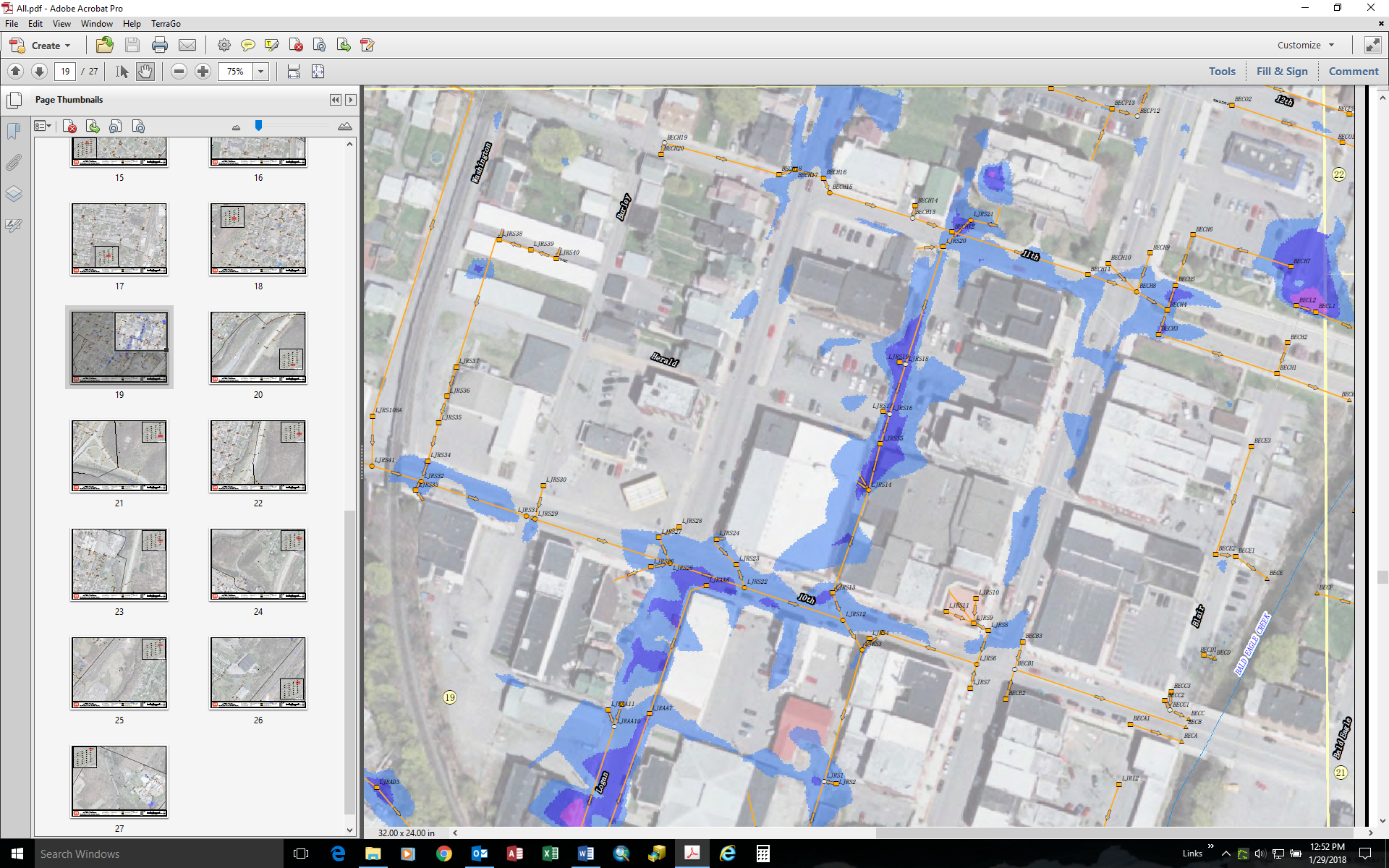 13
INTERAGENCY NONSTRuCUTURAL FLOOD RISK MANAGEMENT
Objective: Cooperative efforts that reduce human exposure or vulnerability to a flood hazard by managing consequences, with an emphasis on natural and nature-based approaches

Authority – Section 206 of the Flood Control Act of 1960

Who can participate – Tribes; Federal, State and Local governments and agencies; and/or ongoing teams and task forces

Types of Efforts – Modeling, table top exercises, evacuation planning, flood warning systems, flood inundation tools and mapping, risk communication, flood risk assessments, mitigation planning, etc.

Funding/Cost-Sharing
Without charge, subject to program funding limits
Proposals accepted annually, and funded 

Caveats
</= $100,000
Interagency, including at least 2 governmental agencies
Achieve flood risk management benefits that could not be achieved by any one party alone
Nonstructural approaches focus

How to Get Started?
Contact the District or Division FPMS Program Manager
14
INTERAGENCY NONSTRUCTURAL  – non-structuralflood proofing workshops in Pa and md
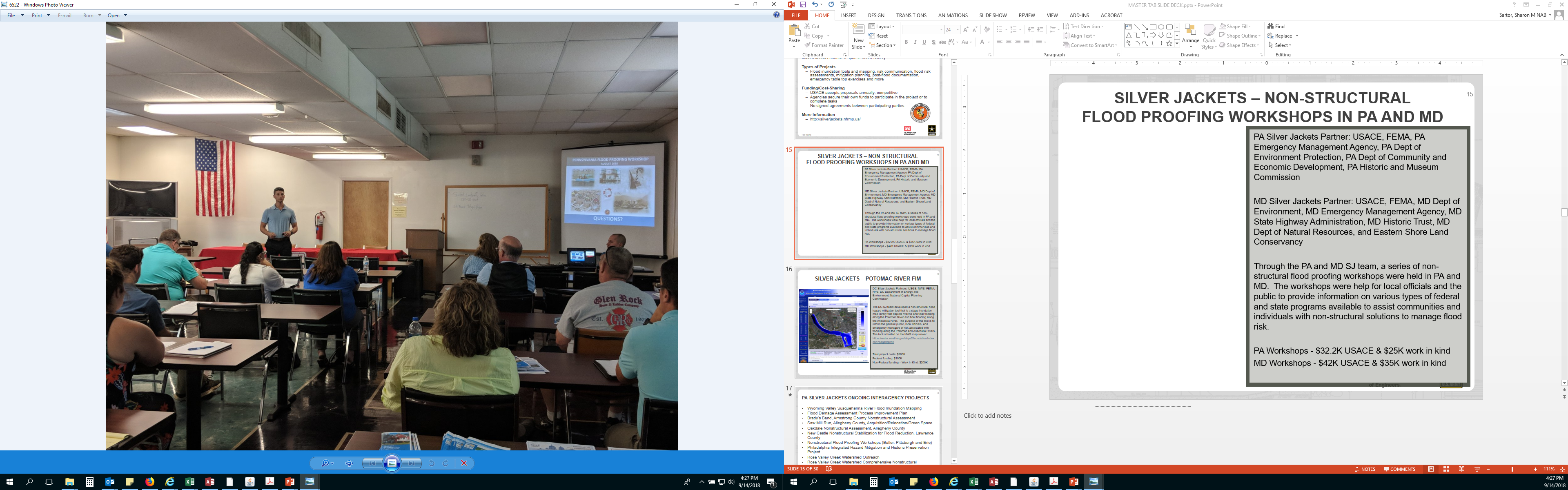 PA Silver Jackets Partners: USACE, FEMA, PA Emergency Management Agency, PA Dept of Environment Protection, PA Dept of Community and Economic Development, PA Historic and Museum Commission

MD Silver Jackets Partners: USACE, FEMA, MD Dept of Environment, MD Emergency Management Agency, MD State Highway Administration, MD Historic Trust, MD Dept of Natural Resources, and Eastern Shore Land Conservancy

Through the PA and MD SJ teams, a series of non-structural flood proofing workshops were held in PA and MD.  The workshops were help for local officials and the public to provide information on various types of federal and state programs available to assist communities and individuals with non-structural solutions to manage flood risk.

PA Workshops - $32.2K USACE & $25K work in-kind
MD Workshops - $42K USACE & $35K work in-kind
Stoplog Panels
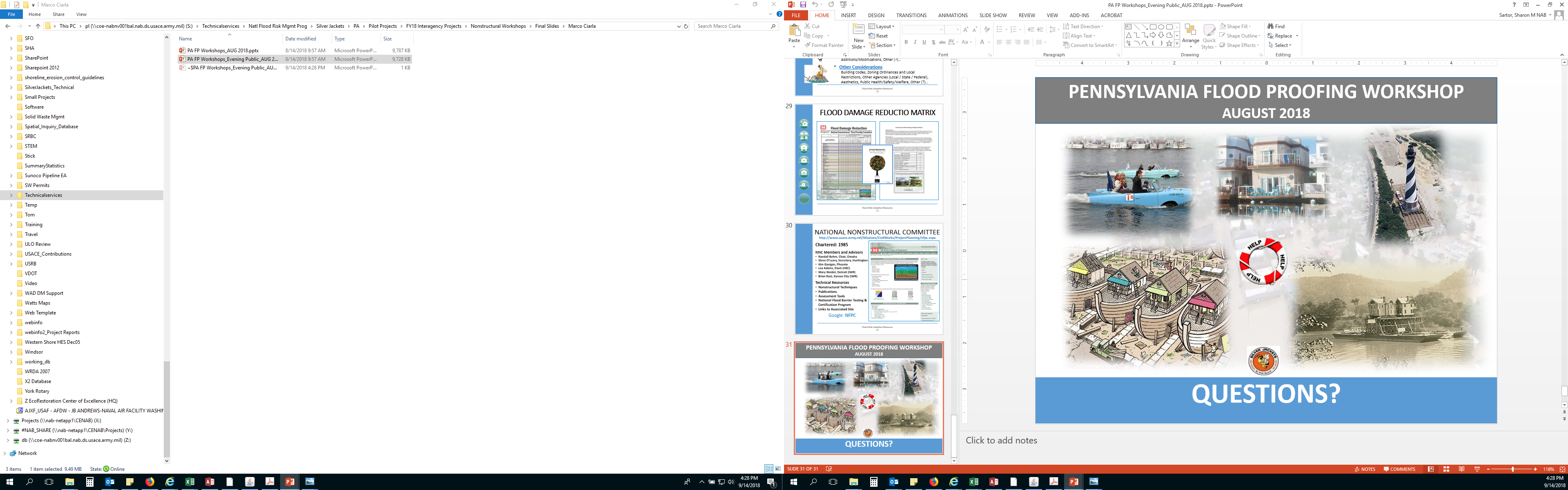 15
INTERAGENCY NONSTRUCTURAL – Potomac river Flood inundation mapping
DC Silver Jackets Partners: USGS, NWS, FEMA, NPS, DC Department of Energy and Environment, National Capital Planning Commission

The DC SJ team developed a non-structural flood hazard mitigation tool, which is a stage inundation map library that depicts riverine and tidal flooding along the Potomac River and tidal flooding along the Anacostia River.  The purpose of the tool is to inform the general public, local officials, and emergency managers of risk associated with flooding along the Potomac and Anacostia Rivers. The tool is hosted on the National Weather Service map viewer:
https://water.weather.gov/ahps2/inundation/index.php?gage=gtnd2

Total project costs: $300K
Federal funding: $100K
Non-Federal funding: $200K work in-kind
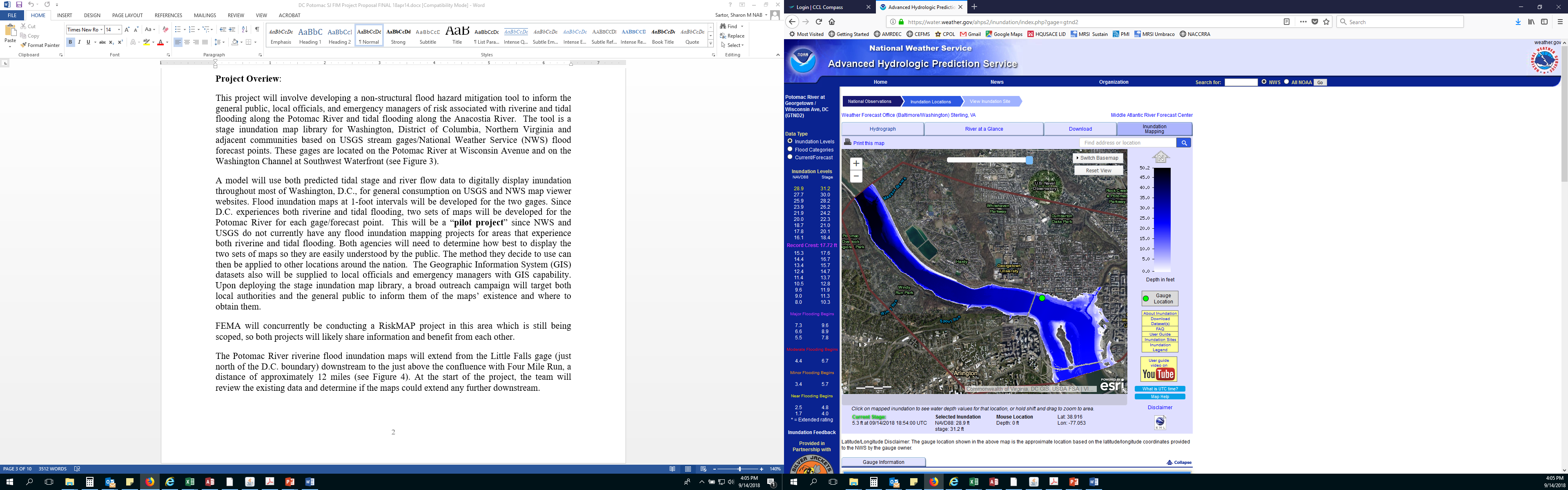 Stoplog Panels
16
Programmatic funding and innovative financing
PAS and FPMS Program Specifics
18
Questions and Discussion



Beverly A. Hayes, Program Manager
Planning Assistance to States and Flood Plain
 Management Services
Mobile District, U.S. Army Corps of Engineers
Landline: 251 391 9681; Cell: 410 320 9406
Beverly.A.Hayes@usace.army.mil
File Name